Ekonomika životního prostředí ÚvodEkonomika životního prostředí a technické infrastruktury
Doc. Ing. Mgr. Jana Soukopová, Ph.D.
Struktura přednášky:
Ekologie a ekonomie  - spojenci nebo nepřátelé
Ochrana životního prostředí a udržitelný rozvoj
Trocha teorie
Životní prostředí jako veřejný statek
Externality a životní prostředí
Ochrana vs. využití zdrojů 
Udržitelný rozvoj
Organizace a ŽP
Politika ŽP
Dotace v oblasti ŽP
2
Ekonomika životního prostředí a technické infrastruktury
ESF MUNI
Ekologie a ekonomie
?
SPOJENCI
nebo
NEPŘÁTELÉ
?
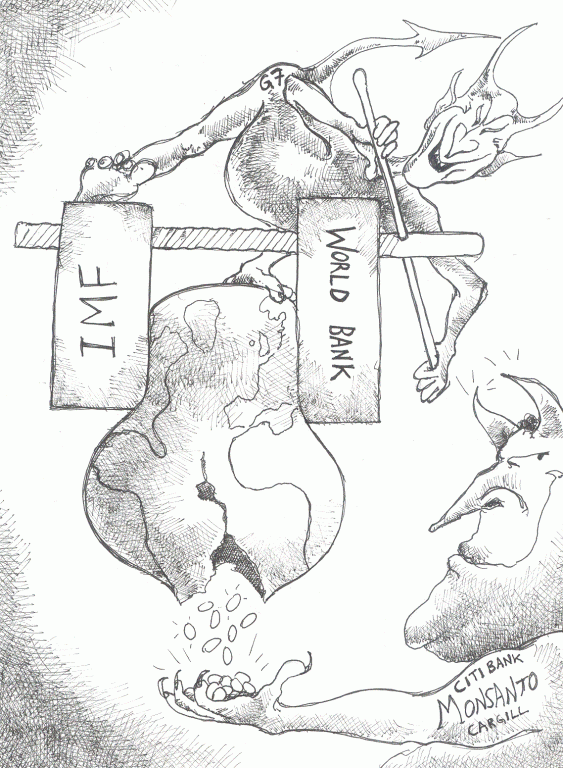 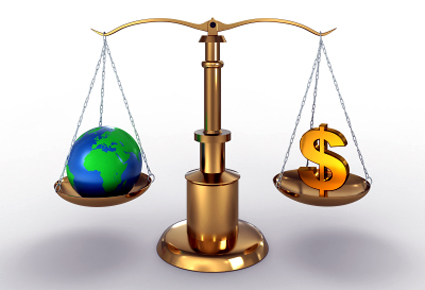 Ekologie a ekonomie
Stejný základ – eko (z řečtiny - oikos = dům, obydlí)
Ekonomie (oikos + nomos =správa) 
zkoumá jak rozdělit omezené zdroje, aby byly uspokojeny neomezené potřeby existujících ekonomických subjektů
Ekologie (oikos  + logos = věda) 
zkoumá vztah organismů a jejich prostředí a vztah organismů navzájem.
Životní prostředí
ŽP a člověk … 
Ve vztahu k životu člověka i všech živých organismů životní prostředí člověku  poskytuje a zabezpečuje:
ochranu proti kosmickým vlivům;
relativně stálé fyzikálně chemické podmínky pro život;
pitnou vodu v rámci přírodního koloběhu vody;
zdroje látek;
přirozenou dekontaminaci;
fertilitu půdy;
zdroje energie;
biologické zdroje a
životní prostor.
ŽP a ekonomika
životní prostředí poskytuje:
vstupy pro ekonomickou činnost – obnovitelné i neobnovitelné přírodní zdroje (rostliny, zvířata, paliva, nerostné suroviny);
místo pro průmysl, zemědělství, komunikace i obytná sídla;
místo pro zbytkové látky z výroby a spotřeby (emise, odpady, teplo, hluk);
spotřební materiální i imateriální statky (vodu, čistý vzduch, estetické hodnoty).
Životní prostředí a člověk (D. Attenborough)
https://www.youtube.com/watch?v=64R2MYUt394
Příčiny problémů ŽP
růst světové populace;
překotná urbanizace;
prudký hospodářský růst;
technologické změny zatěžující životní prostředí (fosfáty, freony,…) 
předimenzované spotřební vzorce chování člověka.
Ochrana životního prostředí
Důvody ochrany životního prostředí
idealistické pojetí: „dílo Boží“
materialistické pojetí: funkce životního prostředí
zdroj všech vstupů
odkladiště a „absorbátor“ všech výstupů  jen v určitém rozsahu, čase, prostoru
„příznivé“ životní prostředí jako sociální standard (udržitelný rozvoj)
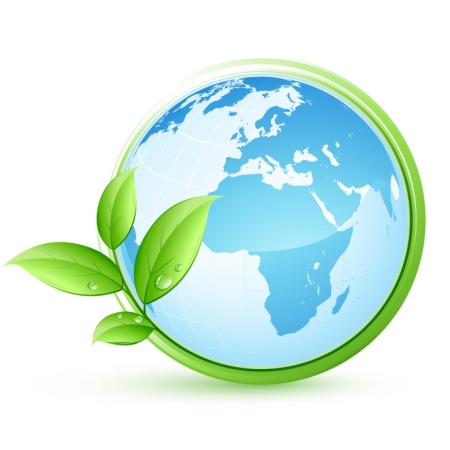 Udržitelný rozvoj
Takový ekonomicky, sociálně i technologicky možný rozvoj, při němž každá generace uspokojuje své potřeby tak, že při tom neohrožuje možnosti budoucích generací uspokojovat své potřeby.
3 pilíře 
Ekologický 
Sociální 
Ekonomický
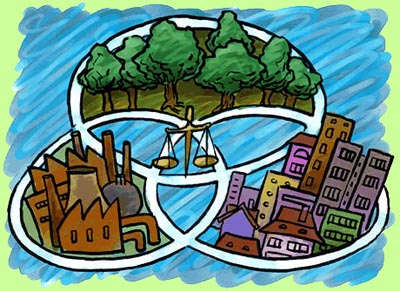 Zásady UR
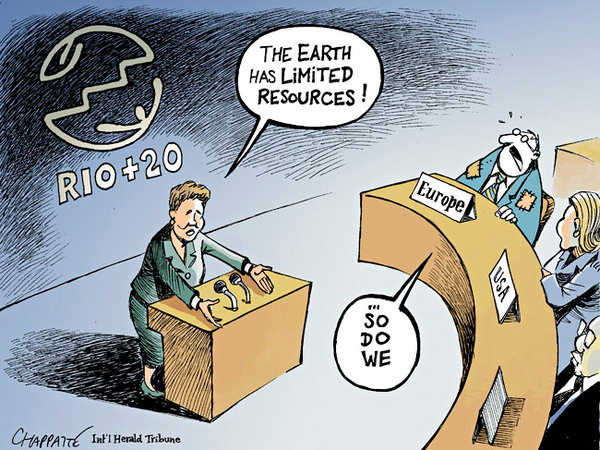 propojení základních  oblastí života (3 pilíře)
dlouhodobá perspektiva 
kapacita životního prostředí je omezená
předběžná opatrnost
prevence
kvalita života 
sociální spravedlnost 
zohlednění vztahu lokální - globální 
vnitrogenerační a mezigenerační odpovědnost 
demokratické procesy
[Speaker Notes: propojení základních oblastí života - ekonomické, sociální a životního prostředí; řešení zohledňující pouze jednu nebo dvě z nich není dlouhodobě efektivní
dlouhodobá perspektiva - každé rozhodnutí je třeba zvažovat z hlediska dlouhodobých dopadů, je třeba strategicky plánovat
kapacita životního prostředí je omezená - nejenom jako zdroje surovin, látek a funkcí potřebných k životu, ale také jako prostoru pro odpady a znečištění všeho druhu
předběžná opatrnost - důsledky některých našich činností nejsou vždy známé, neboť naše poznání zákonitostí fungujících v životním prostředí je stále ještě na nízkém stupni, a proto je na místě být opatrní
prevence - je mnohem efektivnější než následné řešení dopadů; na řešení problémů, které již vzniknou, musí být vynakládáno mnohem větší množství zdrojů (časových, finančních i lidských)
kvalita života - má rozměr nejen materiální, ale také společenský, etický, estetický, duchovní, kulturní a další, lidé mají přirozené právo na kvalitní život
sociální spravedlnost - příležitosti i zodpovědnost by měly být děleny mezi země, regiony i mezi rozdílné sociální skupiny. Chudoba je ohrožující faktor udržitelného rozvoje; proto je až do jejího odstranění naše odpovědnost společná, ale diferencovaná. Sociálnímu pilíři udržitelného rozvoje se přikládá stále větší význam.
zohlednění vztahu lokální - globální - činnosti na místní úrovni ovlivňují problémy na globální úrovni - vytvářejí je nebo je mohou pomoci řešit (a naopak)
vnitrogenerační a mezigenerační odpovědnost (či rovnosti práv)- máme morální povinnost zabezpečit právo všech současných i budoucích generací na zdravé životní prostředí a sociální spravedlnost
demokratické procesy - zapojením veřejnosti již od počáteční fáze plánování vytváříme nejen objektivnější plány, ale také obecnou podporu pro jejich realizaci]
ŽP jako veřejný statek
Dobrý stav ŽP – předpoklad existence člověka
ŽP – z pohledu e. teorie = čistě veřejný statek?
jedince nelze vyloučit ze spotřeby (nevylučitelnost)
užitek se spotřeby jedince nesnižuje užitek ostatních (nerivalita)
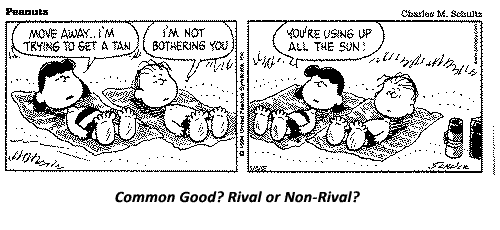 ŽP
jednotlivci nejsou schopni docenit užitek (často užitek nelze přesně určit)
existují externality
není zde konkurence na straně poptávky (substituce mezi statky také není možná)
informovanost veřejnosti je problematická
trh je nedokonalý, deformovaný.
Problém znečištění ŽP
environmentální statky stávají nedostatkovými a mezi  začíná konkurence a rivalita
ŽP 
charakter smíšených statků  nezbytná role státu 
stát nahrazuje pomyslnou neviditelnou ruku trhu, tzv. „viditelnou rukou státu“ a snaží se o dosažení optimálního stavu 
STÁTEM GARANTOVANÁ OCHRANA ŽP
ŽP a externality
možnost volně využívat některé statky a služby životního prostředí může vést ke specifickému ekonomickému vztahu – externalitám. 
Nutnost internalizace externalit
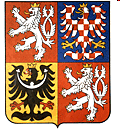 Tím se firmě zvýší náklady na výrobu, což jí snižuje zisk. Aby to firma kompenzovala, může například zvýšit cenu výrobku. To však může odradit zákazníky od dalších nákupů. Tím je firma potrestána za svou produkci negativních externalit.
Pozitivní 
externality
STÁT
Negativní 
externality
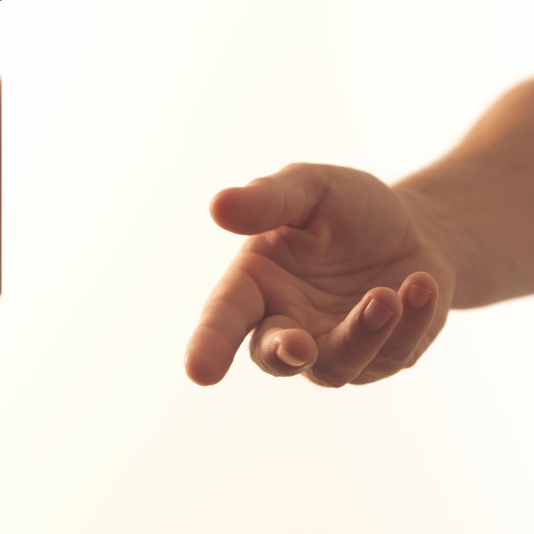 Aby firmy uspokojily potřeby zákazníků, vyrábějí statky, které prodávají zákazníkům za ceny, jež se odvíjí od jejich výrobních nákladů (obvykle pouze interních).
Externality a jejich internalizace
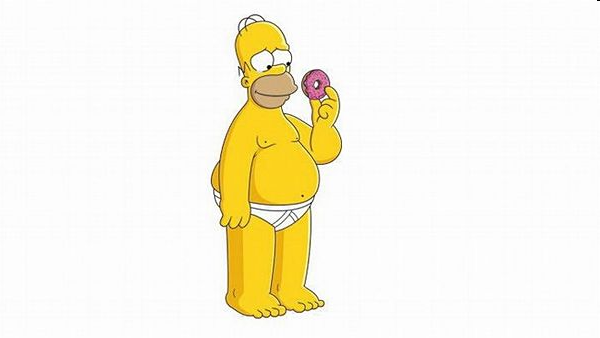 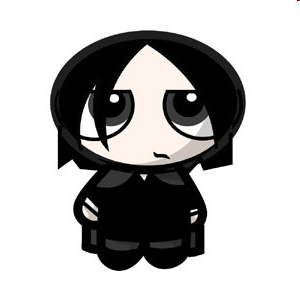 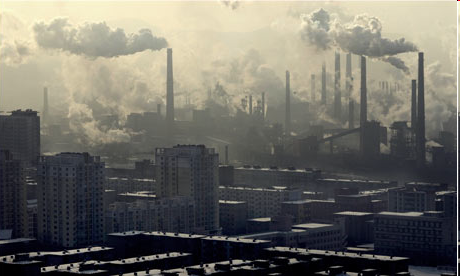 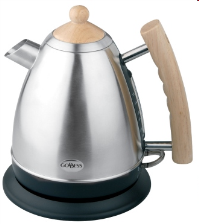 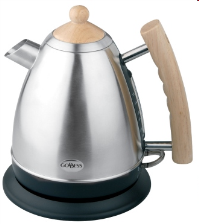 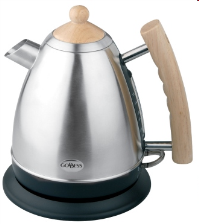 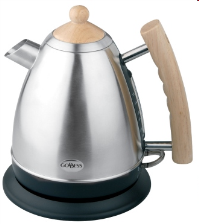 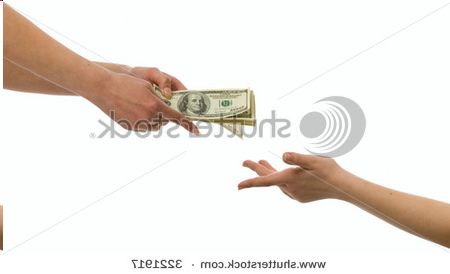 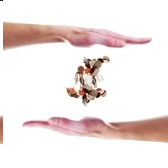 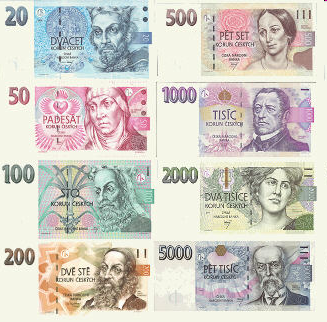 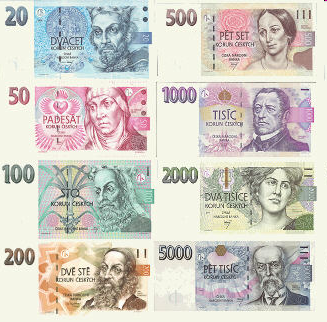 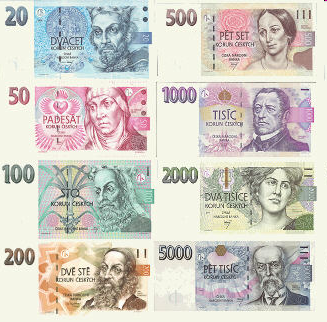 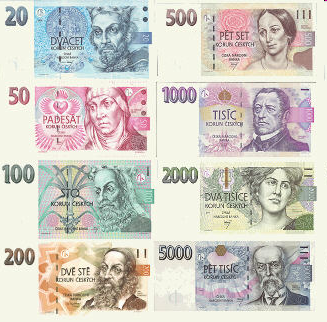 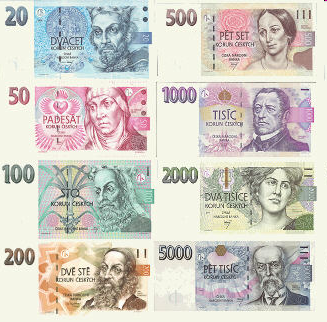 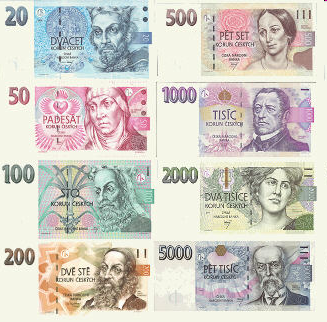 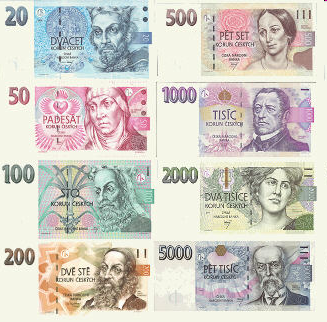 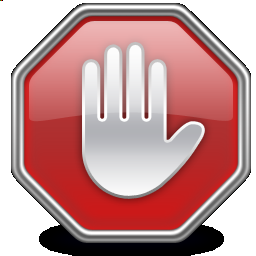 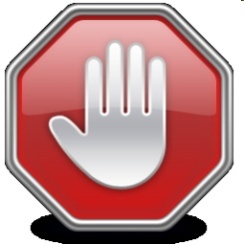 V souvislosti s jejich výrobou ale vznikají také nechtěné produkty – externality -  a to jak pozitivní (za jejich poskytování by si ráda firma nechala zaplatit, ale neví jak, nebo od koho)…
Cena
Interní 
náklady
na kus
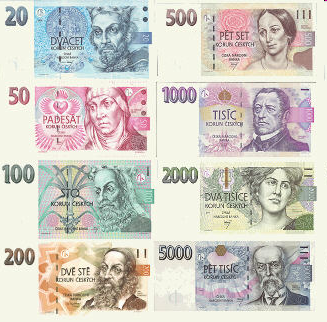 … tak negativní (za ně by měla poškozeným subjektům zaplatit kompenzaci, ale pokud ji k tomu nikdo nedonutí, pak to neudělá).
Zde nastupuje stát, který se snaží řešit hlavně negativní externality a to například tím, že za jejich produkci nechá firmu zaplatit…
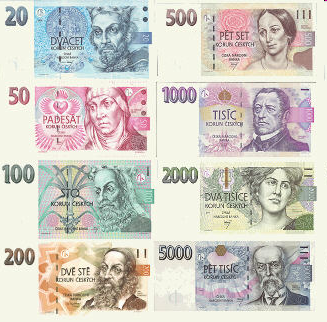 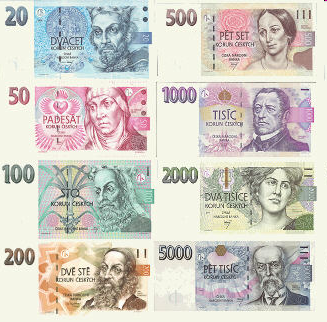 +
=
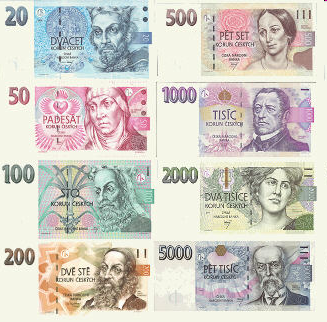 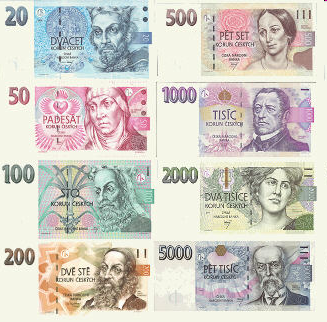 Internalizace externalit
Historicky nejstarší, a z pohledu ekonomických nástrojů ochrany životního prostředí klíčový, koncept internalizace externalit vypracoval ve 30. letech minulého století anglický ekonom Arthur Cecil Pigou (1877–1959). 
Základní myšlenka:
„Pokud se z důvodu existence externích efektů nerovnají soukromé a společenské náklady průmyslové produkce, potom může stát tento rozdíl eliminovat zavedením daně na příslušné aktivity. Sazba daně by měla být určena tak, aby se původní příliš vysoké množství produkce snížilo na optimální úroveň“
PROBLÉMY 
INFORMACE (NUTNOST ZNÁT VÝŠI EXTERNÍCH NÁKLADŮ )
Nutnost identifikovat PŮVODCE DANÉ EXTERNALITY!
Často jsou využívány i v případech, kdy by při nastavení urč. podmínek internalizace externalit mohla proběhnout tržním řešením
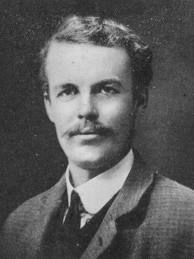 Ekonomické aspekty znehodnocení ŽP – udržitelný rozvoj
Ekonomická škoda za znehodnocování ŽP představuje ekonomické efekty působené různým ekonomickým subjektům (domácnostem, firmám, státu)
Výše škody je přímo závislá na stupni znehodnocování ŽP
Ekonomická škoda představuje ztráty spojené se snížením hektarových výnosů ve znečišťovaných územích, ztráty z nižší produktivity pracovníků v hlučném prostředí, nižší kvalita bydlení v oblastech se zhoršeným ŽP
Znehodnocení ŽP vyžaduje dodatečné náklady vynakládané různými ekonomickými subjekty na dodatečné odstranění nebo zmírnění negativních důsledků znehodnocování ŽP (zvýšené náklady na léčbu obyvatel, náklady na likvidaci ekologických havárií aj.)
Udržitelný rozvoj – aspekty ŽP, ekonomické, sociální.
Ekonomické aspekty znehodnocení ŽP
Jiná kategorie - náklady, které vedou ke zmírnění negativních důsledků, ale příčiny vlastního znehodnocování neodstraňují (preventivní náklady, ochranné prostředky)
Uvedené ztráty nejsou obsaženy v tradičních ekonomických veličinách zachycující produkci a spotřebu na mikro- i makro-úrovni
Na mikroekonomické úrovni je třeba rozlišit:
škody, které svým negativním vlivem působí daný ekonomický subjekt  sám sobě,
škody působené jiným ek. subjektům (snížení estetické kvality rekreačního území, škody na zemědělské a lesní produkci aj.)
Náklady na ochranu ŽP
náklady na zamezení znehodnocování ŽP figurují proti ekonomickým škodám 
Jsou vynakládány různými subjekty na odstranění nebo zmírnění samotných příčin znehodnocování ŽP (náklady na odsiřovací zařízení, zavedení lepší technologie pro redukci emisí, čištění odpadních vod aj.)
Čím více těchto nákladů je vynaloženo, tím nižší je stupeň znehodnocení ŽP a naopak
Náklady
náklady na zamezení a náklady na vyhnutí se - rozdíly!
Náklady na zamezení jsou vynakládány na likvidaci či snížení určitého faktoru životního prostředí (např. stavba čističky v podniku kvůli snížení vypouštěných škodlivých látek do řeky). 
Náklady na vyhnutí se jsou náklady na ochranu daného prvku před účinky tohoto faktoru a jsou součástí ekonomických škod ze znehodnocování životního prostředí (např. program na prevenci před chorobami ze znečištěné vody). (princip předběžné opatrnosti + princip prevence)
Rozdíly
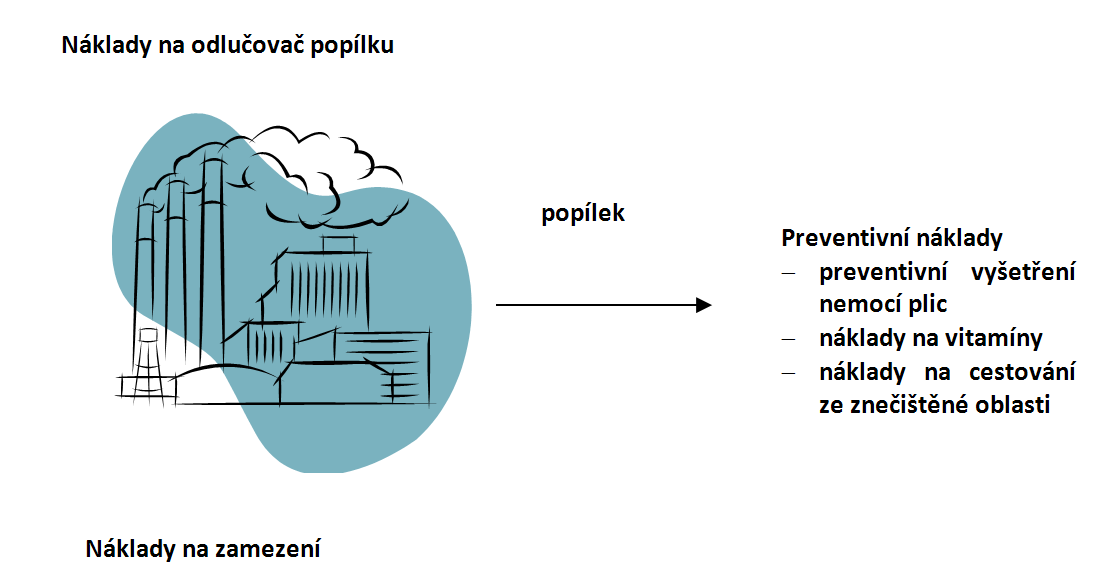 Trh (vlastnická práva a vládní regulace)
Problémy:
Problém černého pasažéra
Problém vládních selhání
Účinná struktura vlastnických práv má 4 charakteristiky
Univerzalita (všechny zdroje soukromé)
Exkluzivita (všechny užitky patří vlastníkovi)
Převoditelnost
Vymahatelnost (vlastnická práva by měla být zabezpečena proti neopr. přivlastnění aj.)
Pojem Ekonomie ŽP
Pojem ekonomie životního prostředí
Ekonomie – věda zabývající se lidským jednáním, které vede k naplnění potřeb člověka – vychází z lidských preferencí – Člověk jedná, aby uspokojili maximum svých potřeby – Předmět zkoumání ekonomie
????TRIVIÁLNÍ???
Související disciplíny 
Přírodovědné obory – ekologie, chemie, fyzika
Společenskovědní obory – psychologie, sociologie, etika, politologie
EŽP se na environmentální problémy dívá vlastní optikou, která souvisí s jednáním lidí (ve vztahu k přírodním zdrojům)
Výsledek – návrhy řešení identifikovaných problémů (vhodný nástroj environmentální politiky (Kolstad, 2000) nebo změna institucionálního uspořádání (Anderson a Leal, 2001)
Metodologické problémy
Individualismus       X
Kolektivismus
Jednotlivec má cíle a může jednat tak, aby jich dosáhl.
Představitelé (Neokolasici, rakouská škola a škola veřejné volby)
Člověk je společenská bytost, jejíž hodnoty jsou utvářeny v závislosti na určité skupině
Představitelé (tradiční institucionální ekonomie)
Metodologické problémy
Racionalita
Racionální spotřebitel (homo oeconomicus) 
Koncept omezené racionality
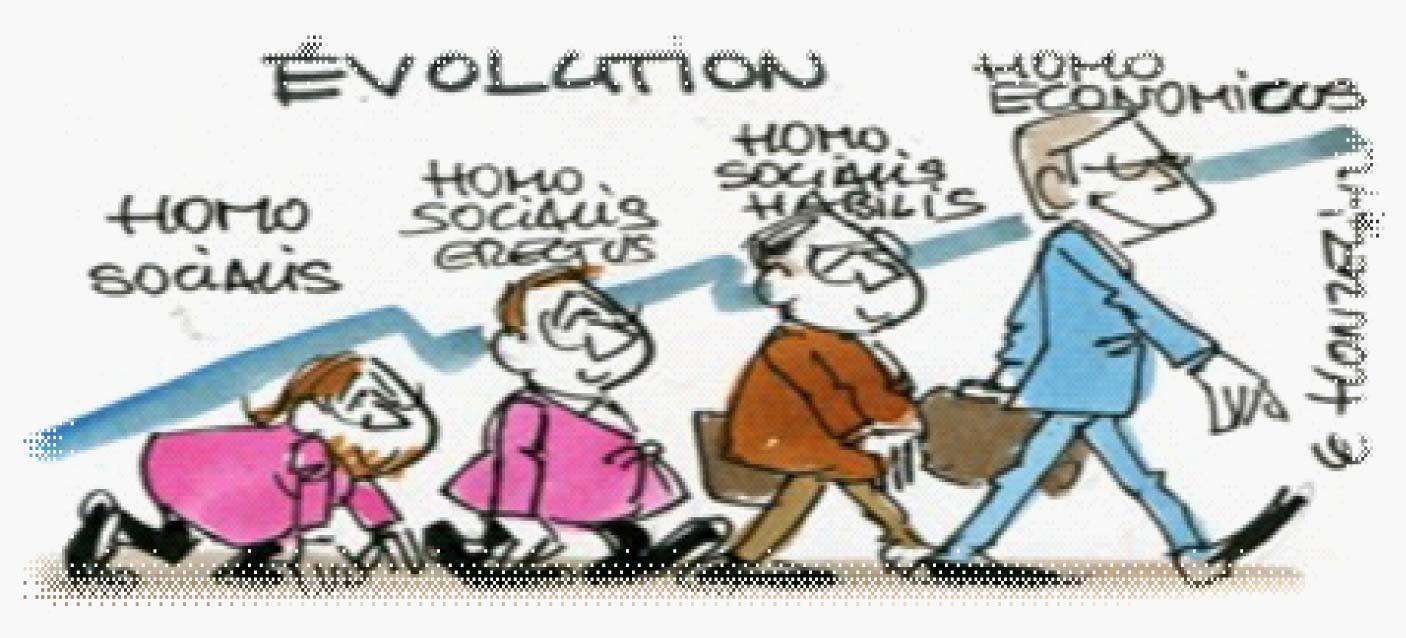 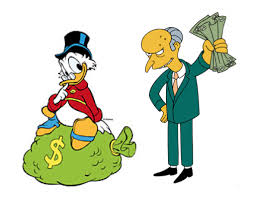 Metodologické problémy
Subjektivismus       X
Objektivismus
Hodnota statků je určena subjektivním vnímáním jednotlivců
Hodnota statků je odlišná
Pracovní teorie hodnoty
Hodnotu je tedy možné určit
Metodologické problémy
Antropocentrismus       X
Biocentrismus a ekocentrismus
Hodnota ŽP se odvíjí od preferencí člověka – subjektivní teorie hodnoty (Neoklasická environmentální ekonomie a tržní přístupy k ŽP)
Biocentrismus
Není hodnotný pouze člověk, ale na jeho úroveň jsou postaveny všechny ostatní druhy 
 Ekocentrismus
Hodnota je objektivizovaná – vnitřní objektivizovaná hodnota přírody, existenční hodnota ekosystémů
Přehled myšlenkových směrů
Rozdíly řeší
Jaké jsou příčiny degradace ŽP?
Co je nutné udělat, aby se degradaci zamezilo?
Teoretické směry
Neoklasická environmentální ekonomie
Ekologická ekonomie (mladší Institucionální ekologická ekonomie)
Tržní přístupy k ochraně životního prostředí
Neoklasická environmentální ekonomie
Vysvětluje
Problémy degradace ŽP pomocí tržních selhání
Veřejné statky
Externality
Považuje vládu za dokonalou s možností efektivně rozhodovat
ŘEŠENÍM
Environmentální politika (Kolstad et. al, 2000; Tietenberg a Lewis, 2010)
Uvalení daní na znečišťovatele
Neoklasická environmentální ekonomie
Součástí
Příspěvek nového inst. ekonooma Ronalda Coase
Vychází ze stejného vymezení problémů znehodnocení ŽP
Rozšiřuje nástroje o bilaterální vyjednávání mezi znečišťovatelem a poškozeným
Podmínka – nízké transakční náklady a dobře vymezená vlastnická práva
Přínos – zdanění není jediný funkční nástroj internalizace externalit
Ekologická ekonomie
Příčiny degradace ŽP
Individuálně motivované jednání člověka a jeho autoritativní přístup k přírodě
Nejen tržní selhání
Předpoklad
Ani potenciálně dokonalý trh nemusí být schopen přírodu dostatečně chránit (v preferencích lidí se neodráží skutečná hodnota ekosystémů)
Řešení 
stejně tak jako NE – environmentální politika a neselhávající vláda (Costanza, 1992)
Institucionální ekologická ekonomie
Evolučně mladší
Příčiny degradace ŽP
Nevhodně nastavené instituce
Motivují jednotlivce k vyčerpávání přírodních zdrojů
Řešení 
Určení správných institucí
Režimy správy organizovat (Young, 2002)
Začlenit do rozhodování přímé uživatele zdroje na lokální úrovni (Ostrom, 2006)
Optimální kolektivní volba (Vatn, 2005)
Tržní přístupy k ochraně ŽP
ZCELA ODLIŠNÉ POJETÍ
Příčiny degradace ŽP
Vládní regulace a poskytování přírodních zdrojů veřejným sektorem
Vyloučení tržních mechanismů
Řešení 
Definování individuálních vlastnických práv ke statkům ŽP
Přesouvat tato práva prostřednictvím směny do rukou těch, pro které mají nejvyšší hodnotu (Cordato, 1992; Anderson a Leal, 2001)
Podmínka – vymahatelnost práv!!
Přístupy jednotlivých ekonomických škol
Organizace x zájmové skupiny
Organizace (Instituce) x zájmové skupiny

Ziskového sektoru
Neziskového sektoru

Veřejného sektoru
Soukromého sektoru
Ziskový sektor v ochraně ŽP
Zástupci Eko-průmyslu
CZ-NACE
38.32-Úprava odpadů k dalšímu využití, kromě demontáže vraků, strojů a zařízení
36.00-Shromažďování, úprava a rozvod vody
46.77-Velkoobchod s odpadem a šrotem
37.00-Činnosti související s odpadními vodami
38.11-Shromažďování a sběr odpadů, kromě nebezpečných
38.12-Shromažďování a sběr nebezpečných odpadů
38.21-Odstraňování odpadů, kromě nebezpečných
38.22-Odstraňování nebezpečných odpadů
38.32-Úprava odpadů k dalšímu využití, kromě demontáže vraků, strojů a zařízení
38.31-Demontáž vraků a vyřazených strojů a zařízení pro účely recyklace
39.00-Sanace a jiné činnosti související s odpady
Eko-inovace
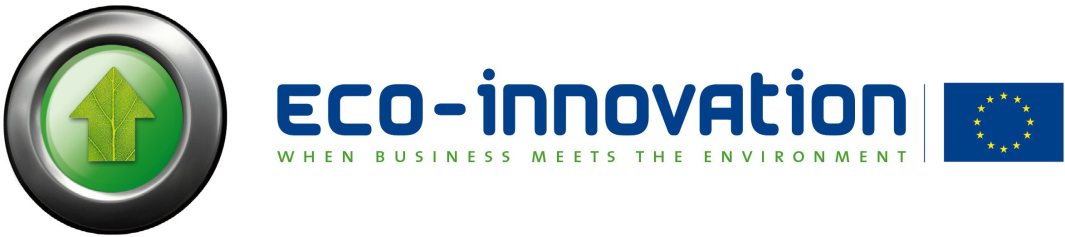 Akční plán pro ekologické inovace (EcoAP)
ECO-WEB http://www.ecoweb.info/ 
Inovace z pohledu cirkulární ekonomiky 
Příklady
Šetrnější vytápění (peletky, štěpka, topoly, integrované systémy vytápění, aj.)
Šetrnější doprava (hybridní pohony, CNG technologie,  aj.)
SONY  http://www.sony.cz/hub/eco/ekologicke-produkty/inovace
Automobilka Renault, která začala používat i v nových autech díly za starých modelů a díky tomu mimo jiné snížila spotřebu vody ve výrobě o 85 %
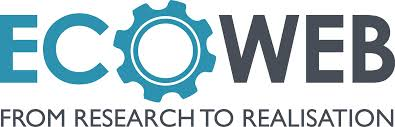 Neziskový sektor v ochraně ŽP
subjekty veřejného sektoru, kterými jsou: 
Ministerstvo životního prostředí; 
obce; 
kraje; 
Fondy (Státní fond životního prostředí); 
Veřejné instituce (CENIA, Česká inspekce životního prostředí, Agentura ochrany přírody a krajiny, veřejné neziskové organizace aj. )
nestátní (soukromé) neziskové organizace a 
občané (domácnosti).
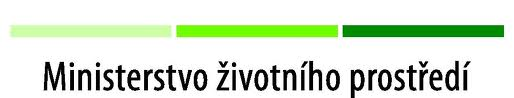 Organizace veřejného sektoru
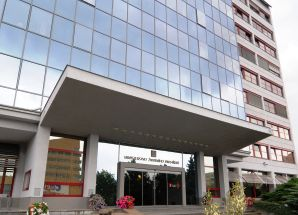 MŽP … zajišťuje:
ochranu přirozené akumulace vod; 
ochranu ovzduší; 
ochranu zemědělského půdního fondu; 
ochranu hornického prostředí, včetně ochrany nerostných zdrojů a podzemních vod; 
odpadové hospodářství; 
myslivost, rybářství a lesní hospodářství v národních parcích; 
výkon státní geologické služby; 
ochranu přírody a krajiny; 
geologické práce a ekologický dohled nad těžbou; 
ochranu vodních zdrojů a ochranu jakosti podzemních a povrchových vod; 
státní ekologickou politiku; 
posuzování vlivů činností a jejich důsledků na ŽP, včetně těch, které přesahují hranice státu.
Organizace veřejného sektoru
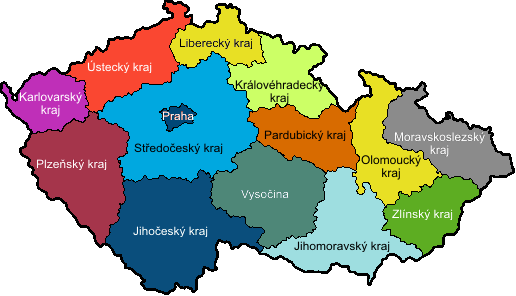 Kraje
prognózy, koncepce a strategie 
mimo to také:
vymezují a hodnotí regionální systém ekologické stability; 
vydávají závazné stanovisko ke schválení lesních hospodářských plánů a hospodářských osnov; 
rozhodují o omezení výkonu práva myslivosti a rybářství v přírodních rezervacích; 
zajišťují záchranné programy ohrožených zvláště chráněných rostlin a živočichů; 
vykonávají státní dozor v ochraně přírody a krajiny; 
spolupracující s ostatními úřady a orgány na zajišťování ekologické výchovy a vzdělání a 
uplatňují stanovisko k zásadám územního rozvoje z hlediska zájmů chráněných zákonem o ochraně přírody a krajiny.
Organizace veřejného sektoru
Obce
jsou odpovědné za odpadové hospodářství obce; 
jsou odpovědné za kvalitu vod v obci; 
vymezují a hodnotí místní systém ekologické stability; 
vykonávají státní dozor v ochraně přírody a krajiny; 
ukládají pokuty za přestupky a protiprávní jednání; 
uplatňují stanoviska k územním plánům, regulačním plánům.
NNO  http://www.zelenykruh.cz/cz/ (28)
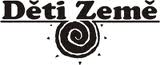 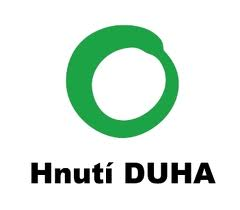 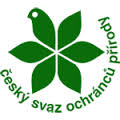 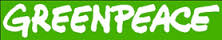 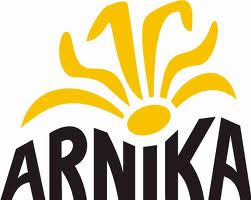 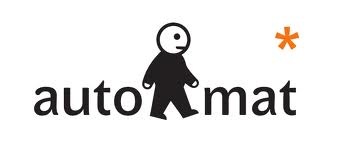 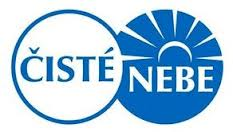 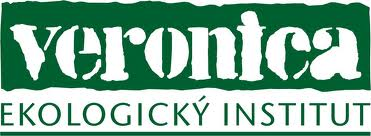 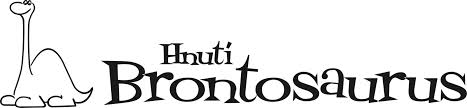 Environmentální politika
role státu (veřejné moci)
nenáhodné řešení problému
koncepce:
popis a hodnocení stavu
analýza problémů a rizik
definice cílů
návrh opatření a nástrojů
Environmentální politika
Globální 
zpravidla sektorové politiky – rámcové úmluvy
Supraregionální
Akční programy EU (aktuálně 7., schvaluje se 8.)
národní
Státní politika životního prostředí ČR  
(aktuálně 2030 s výhledem do roku 2050) – více příště  
regionální, lokální
např. v rámci programu rozvoje obce, programů rozvoje územního obvodu kraje, koncepce rozvoje cestovního ruchu, ... 	
/obecní a krajské zřízení/
Ekologická politika státu
Zřízení potřebných orgánů a institucí
Přijetí určitých principů
Státní politika životního prostředí
Formulace základních cílů
Volba vhodných nástrojů
Zakotvení institucionální struktury i nástrojů do platných právních norem
Kontrola fungování ekologické politiky
Organizační systém ochrany ŽP
Podle územního hlediska
Orgány s mezinárodní působností 
Orgány s celorepublikovou působností
Orgány s působností na nižších úrovních státní správy
Podle rozsahu činnosti
Ochrana ŽP – hlavní náplň činnosti
Ochrana ŽP – jedna z činností
Podle charakteru moci
Orgány zákonodárné
Orgány výkonné
Principy SPŽP ČR
Princip integrace politik
Princip prevence 
Princip předběžné opatrnosti
Princip „Znečišťovatel platí“
Princip nákladové efektivnosti
Zvyšování povědomí veřejnosti o otázkách životního prostředí
Princip mezinárodní odpovědnosti
Princip předběžné opatrnosti
který zdůrazňuje, že jsou mnohem účinnější a ekonomicky efektivnější preventivní opatření než náprava škod (jedná se především o případ nevratně znečištěných složek životního prostředí, vyčerpaných zdrojů, narušených ekosystémů a poškozeného zdraví).
Princip znečišťovatel platí
Tento princip znamená zahrnutí negativních externalit týkajících se znečištění životního prostředí do nákladů znečišťovatele.
Výkonná moc
Vláda ČR
Ministerstva (Ministerstvo životního prostředí)
Zvláštní orgány zřízené za účelem plnění speciálních úkolů v ochraně ŽP
Česká inspekce životního prostředí
CENIA (Česká informační agentura ŽP)
Správy národních parků a chráněných krajinných území
Státní fond životního prostředí
Krajské úřady
Okresní úřady
Orgány obcí
Nástroje realizace SPŽP
Normativní (administrativně-právní) nástroje
Ekonomické a tržní nástroje
Informační nástroje
Monitoring a příprava hodnotících zpráv 
Dobrovolné nástroje
Programové nástroje (Nástroje strategického plánování)
Institucionální nástroje
Průřezové nástroje mezinárodní spolupráce
Aplikace různých nástrojů politiky ŽP
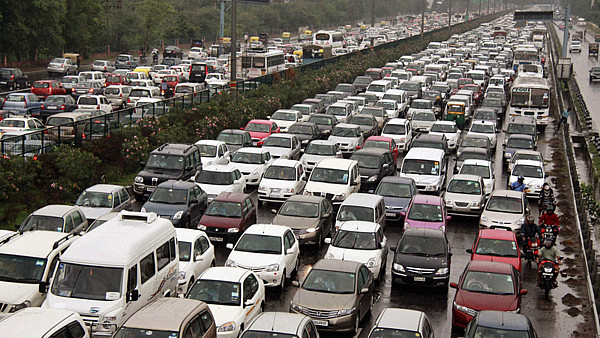 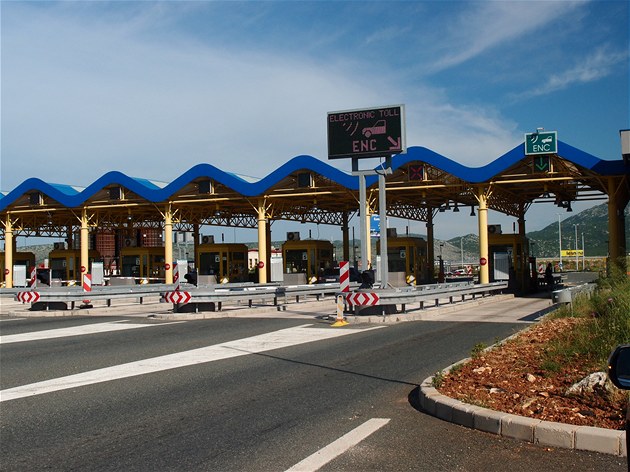 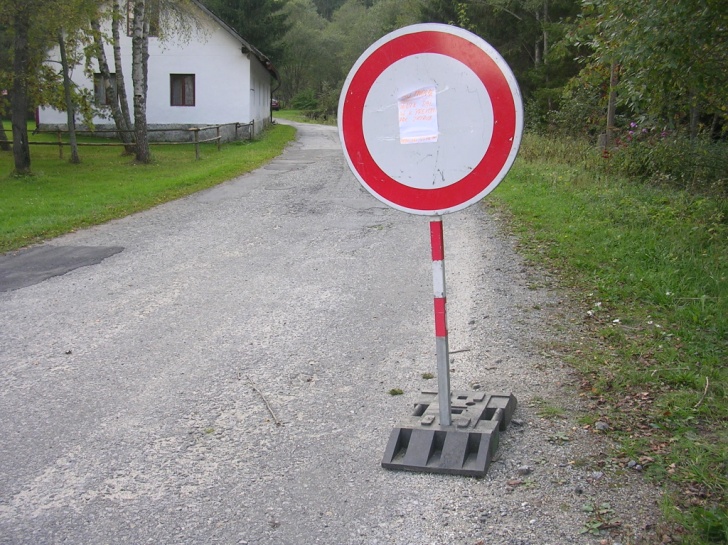 Žádná regulace
Ekonomické nástroje
Administrativní nástroje
53
Typy fondů s ohledem na zdroj financování (investiční a neinvestiční):
Národní veřejné rozpočty (např. SFŽP, MMR)
Evropské unie – na úrovní členských státu (např. OP Životní prostředí, IROP)
Evropské unie – komunitární programy (např. Program LIFE)
Evropské unie – speciální tematické finanční mechanismy (např. Úhelná platforma, Fond pro spravedlivou transformaci, European Green Deal atd.)  
Evropská investiční banka (velké infrastrukturní projekty)
 nadnárodní a celosvětové např. OECD, Interreg Central Europe (projekty výzkum a rozvoj, strategie atd.)
54
ESF MUNI
Ekonomika životního prostředí a technické infrastruktury
Typy finančních mechanismů:
Nevratné dotace
Bezúročné/ nízkoúročné půjčky
Kapitálové účelové fondy pro investice do ŽP 
PPP – Private Public Partnership
Investiční záruky
Kombinování zdrojů financování („blending“) – např. EIB + EFRR, inovační finanční nástroj (v ČR např. pro OP ŽP). 
Financování pomoci střednědobých a dlouhodobých dluhopisů (národní a evropská úroveň)
55
ESF MUNI
Ekonomika životního prostředí a technické infrastruktury
Přehled dotačních titulů s ohledem na zaměření:
Ochrana zdrojů, přírody a krajiny
Šetrný a udržitelné využívání zdrojů 
Předcházení klimatickým změnám
Odstraňování a zmírnění následků klimatických změn
Energetická transformace
Environmentální vzdělávání
Strategie a nadnárodní spolupráce
Věda a výzkum
56
ESF MUNI
Ekonomika životního prostředí a technické infrastruktury
Teorie změny – základ projektového managementu
Jaký problém projekt řeší?
Jaké jsou příčiny problému?
Co je cílem projektu?
Jaká změna/y je/jsou v důsledku projektu očekávána/y? 
Jaké aktivity v projektu budou realizovány?
Cílová skupina projektu?
Jak bude zajištěna udržitelnost projektu?
57
Ekonomika životního prostředí a technické infrastruktury
ESF MUNI
Fondy v oblasti ŽP dle typu příjemců podpory:
Soukromé domácnosti (např. ekologická topeniště, dešťovka)
Soukromé firmy ve výrobě (např. dotace na filtry v boji proti znečištění ovzduší)
NGO – např. environmentální vzdělávání, strategie
Státní firmy a instituce 
Agentury ochrany přírody a instituce, která mají na starosti správu krajiny (např. povodně, lesy)
58
ESF MUNI
Ekonomika životního prostředí a technické infrastruktury
Výběr projektů s ohledem na aspekty ŽP
Horizontální kritéria v oblasti ŽP – pozitivní, neutrální, mírně negativní vliv na ŽP
Kompenzační opatření a jejich náklady –  příklad: nasazení nových stromů místo pokácených u výstavby silnice, biokoridory atd.
Výkonnostní rámec – environmentální ukazatele a jejich kvantifikace
Vyhodnocení SEA a EIA u klíčových investic a grantových/dotačních schémat 
Přeshraniční screening – posouzení dopadu investice na ŽP v sousedním statě (např. dopad do stavu podzemních vod, ovzduší atd.). ŽP nezná hranic!!!
59
ESF MUNI
Ekonomika životního prostředí a technické infrastruktury
Národní dotační tituly v ČR - příklad
Státní fond životního prostředí ČR poskytuje potřebné finance pro zkvalitňování životního prostředí v České republice, a to prostřednictvím několika dotačních titulů a výhodných půjček*.
Národní program Životní prostředí
Prioritní oblast 1: Voda
Prioritní oblast 2: Ovzduší
Prioritní oblast 3: Odpady, staré zátěže, environmentální rizika
Prioritní oblast 4: Příroda a krajina
Prioritní oblast 5: Životní prostředí ve městech a obcích
Prioritní oblast 6: Environmentální prevence
Prioritní oblast 7: Inovativní a demonstrační projekty
Příspěvky mohou čerpat jak veřejnoprávní a soukromoprávní právnické osoby, tak fyzické osoby na velmi širokou škálu projektů.
K nejčastěji podporovaným aktivitám patří odstraňování nelegálních skladů odpadů, starých ekozátěží a nepotřebných hydrogeologických vrtů, snižování zápachu a emisí těžkých kovů, zavádění nízkoemisních zón, podpora čisté mobility a alternativních způsobů dopravy.
* https://www.sfzp.cz/dotace-a-pujcky/
60
ESF MUNI
Ekonomika životního prostředí a technické infrastruktury
Nová zelená úsporám 
financován z prodeje emisních povolenek (European Union Allowance)
Podporuje snižování energetické náročnosti obytných budov (komplexní nebo dílčí zateplení), výstavbu domů s velmi nízkou energetickou náročností, environmentálně šetrné způsoby vytápění a instalaci obnovitelných zdrojů energie (OZE).
Hlavním cílem programu je zlepšit stav životního prostředí snížením produkce emisí znečišťujících látek a skleníkových plynů (především emisí CO2). Přispívá k úspoře energie v konečné spotřebě a stimulaci ekonomiky ČR spolu s dalšími sociálními přínosy, kterými jsou například zvýšení kvality bydlení občanů, zlepšení vzhledu měst a obcí, nastartování dlouhodobých progresivních trendů.
Renovace rodinných a bytových domů (zateplení fasády, střechy, stropů, výměna oken a dveří)
Stavbu rodinných a bytových domů v tzv. pasivním standardu (pasivní domy)
Solární termické a fotovoltaické systémy
Zelené střechy, venkovní stínicí technika
Využívání tepla z odpadní vody
Rekuperace – systém řízeného větrání se zpětným získáváním tepla (ZZT)
Výměnu zdrojů tepla za tepelná čerpadla, kotle na biomasu…
Na příspěvek dosáhnete i v případě, pokud plánujete jen menší energetické úpravy domu (například výměnu oken či dveří, či částečné zateplení).
61
ESF MUNI
Ekonomika životního prostředí a technické infrastruktury
LIFE – komunitární program
Jeho záměrem je podpora implementace a integrace environmentálních a klimatických cílů EU do politik členských států i praxe soukromého sektoru. V letech 2014-2020 je rozdělen na podprogram
	1. Podprogram Životní prostředí (LIFE Environment)
	2. Podprogram Změna klimatu (LIFE Climate Action)

Rozpočet pro období 2014-2020 – 3,46 mld. €
62
ESF MUNI
Přidejte zápatí.
Institucionální zabezpečení implementace fondů ŽP v ČR
MŽP – koordinace politik a implementace fondů EU (Řídicí orgán – Managing Authority) a národní programů v oblasti ŽP
MMR – lokální programy pro obce a místní komunity
 MZ – koordinace zemědělské politiky s dopady do krajiny a ŽP
NOK – koordinace v rámci implementace Partnerské dohody (členský stát + Evropská komise) 
Agentura ochrany přírody

Výzvy pro nové období 2021+:
Řešení protichůdných zájmů zemědělství a ochrany ŽP
Zlepšení koordinace státních institucí a nedublování aktivit
Lepší koordinace v programování fondů a využití komplementarity finančních nástrojů
63
ESF MUNI
Ekonomika životního prostředí a technické infrastruktury
Zelená dohoda pro Evropu (European Green Deal)
Cíle:
• se do roku 2050 nebudou produkovat žádné čisté emise skleníkových plynů
• bude hospodářský růst oddělen od využívání zdrojů
• nebude opomenut žádný jednotlivec ani region
K dosažení tohoto cíle bude nutné přijmout náležitá opatření ve všech odvětvích našeho hospodářství:
• investovat do technologií šetrných k životnímu prostředí
• podporovat průmysl ve vývoji inovací
• zavádět čistší, levnější a zdravější formy soukromé a veřejné dopravy
• dekarbonizovat odvětví energetiky
• zajistit vyšší energetickou účinnost budov
• spolupracovat s mezinárodními partnery na zlepšení celosvětových norem v oblasti životního prostředí
64
07.02.2022
Přidejte zápatí.
Nástroje (příklady) pro implementaci Zelené dohody pro Evropu:
Tematická koncentrace Evropských fondů pro roky 2021-27:
Hnacím motorem investic EU v období 2021–2027 bude pět hlavních cílů:
Investice do regionálního rozvoje budou převážně zaměřeny na cíle 1 a 2. Na tyto priority bude přiděleno 65 % až 85 % zdrojů EFRR a Fondu soudržnosti, v závislosti na relativním bohatství členských států.
inteligentnější Evropa díky inovacím, digitalizaci, ekonomické transformaci a podpoře malých a středních podniků
zelenější, bezuhlíková Evropa díky provádění Pařížské dohody a investicím do transformace energetiky, obnovitelných zdrojů a boje proti změně klimatu
propojenější Evropa díky strategickým dopravním a digitálním sítím
sociálnější Evropa díky provádění evropského pilíře sociálních práv a podpoře kvalitní zaměstnanosti, vzdělávání, dovedností, sociálního začleňování a rovného přístupu ke zdravotní péči
Evropa bližší občanům díky podpoře místně vedených strategií rozvoje a udržitelného rozvoje měst v celé EU.
Všechny programy EU implementovány v ČR a ostatních členských státech musí vycházet z těchto cílů totožných pro celou EU. (tzv. tematická koncentrace).
65
07.02.2022
Přidejte zápatí.
Nové programy EU v ČR po roce 2020 (příklady):
Operační program Životní prostředí 2021–2027 – MŽP ČR
Operační program Životní prostředí bude i v období 2021–2027, podobně jako v předchozích letech, základním zdrojem podpory pro financování projektů v oblasti ochrany životního prostředí. Program bude opět sledovat celou řadu cílů.

V současnosti se předpokládá podpora následujících oblastí:
• energetické úspory ve veřejném sektoru a podpora obnovitelných zdrojů energie
• adaptace na změnu klimatu se zaměřením na povodně, sucho a sesuvy půdy včetně podpory environmentální výchovy
• vodohospodářská infrastruktura
• přechod na oběhové hospodářství
• biodiverzita
• kvalita ovzduší
• sanace kontaminovaných lokalit
66
07.02.2022
Přidejte zápatí.
IROP 2 – MMR, 2021-2027
Podporované aktivity v oblasti předcházení klimatickým změnám mj.:
nízkoemisní a bezemisní veřejná doprava
dobíjecí stanice 
zelená infrastruktura ve veřejném prostranství
(zdroj: MMR ČR)
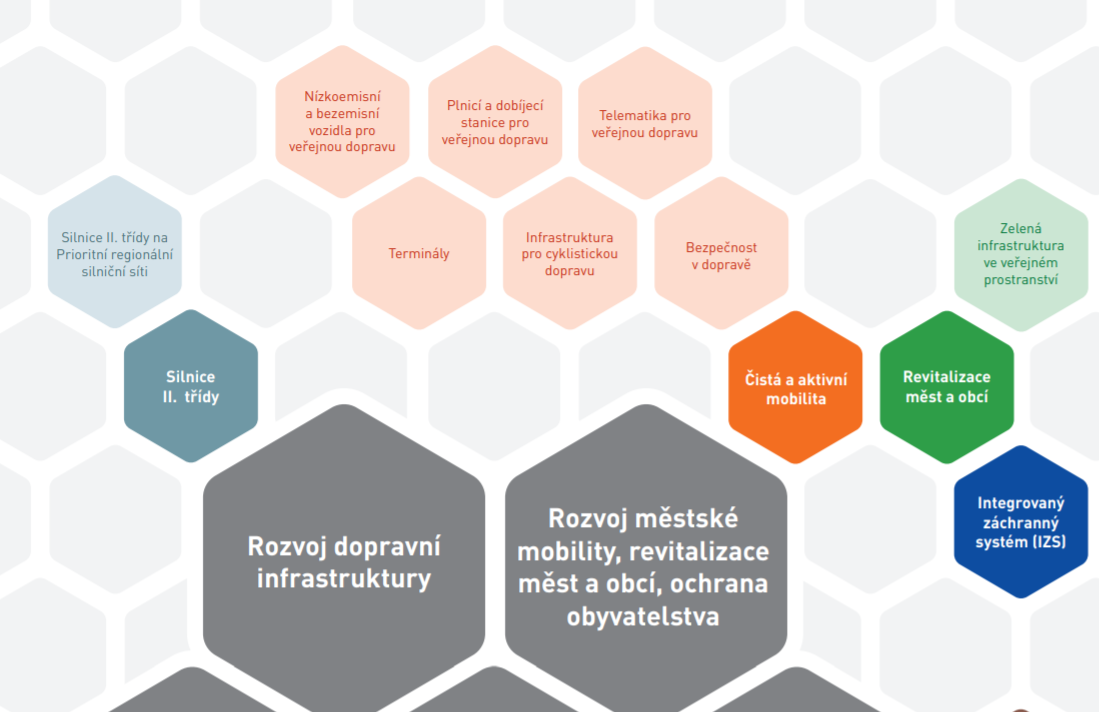 67
07.02.2022
Přidejte zápatí.
Modernizační fond – MŽP (2021-2030)
Cílem Modernizačního fondu je podpořit investice do modernizace energetických soustav a zlepšení energetické účinnosti. Fond je určen pouze pro Bulharsko, Česko, Estonsko, Chorvatsko, Litvu, Lotyšsko, Maďarsko, Polsko, Rumunsko a Slovensko. Výsledkem investic by měl být rychlejší přechod těchto států na nízkouhlíkové hospodářství.
Modernizační fond je vytvořený evropskou směrnicí o EU ETS. 
Pro financování fondu jsou celkově vyčleněna 2 % emisních povolenek v období 2021–2030. Každý stát má dále určený vlastní podíl z tohoto celku. Česko získá 15,6 % z vyčleněných povolenek, což je po Polsku druhý nejvyšší objem. Rozdělení vychází z přílohy směrnice o EU ETS. Bude se jednat o cca 140 mld. Kč za celé období.
68
07.02.2022
Přidejte zápatí.
Příklady dobré praxe
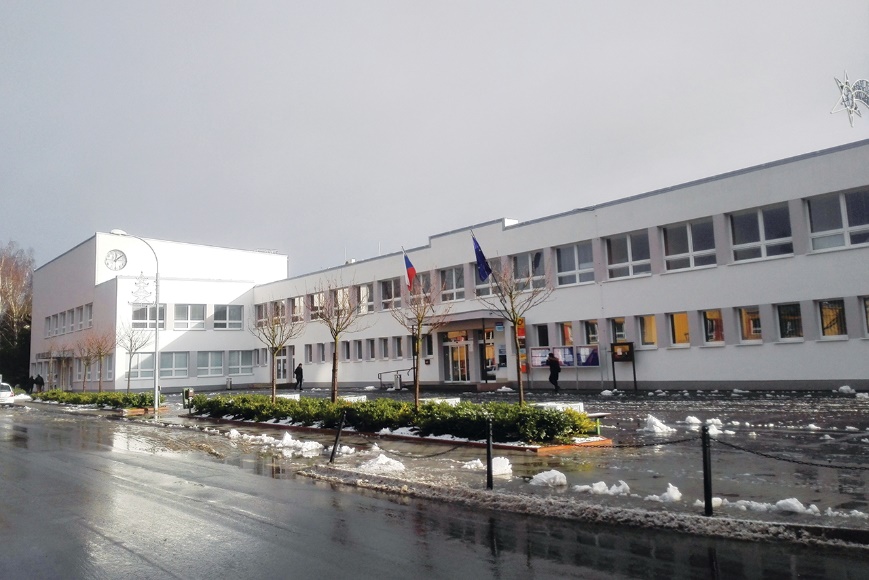 Nová Role: Zateplení budovy - OPŽP



Otaslavice: Retenční poldr - OPŽP
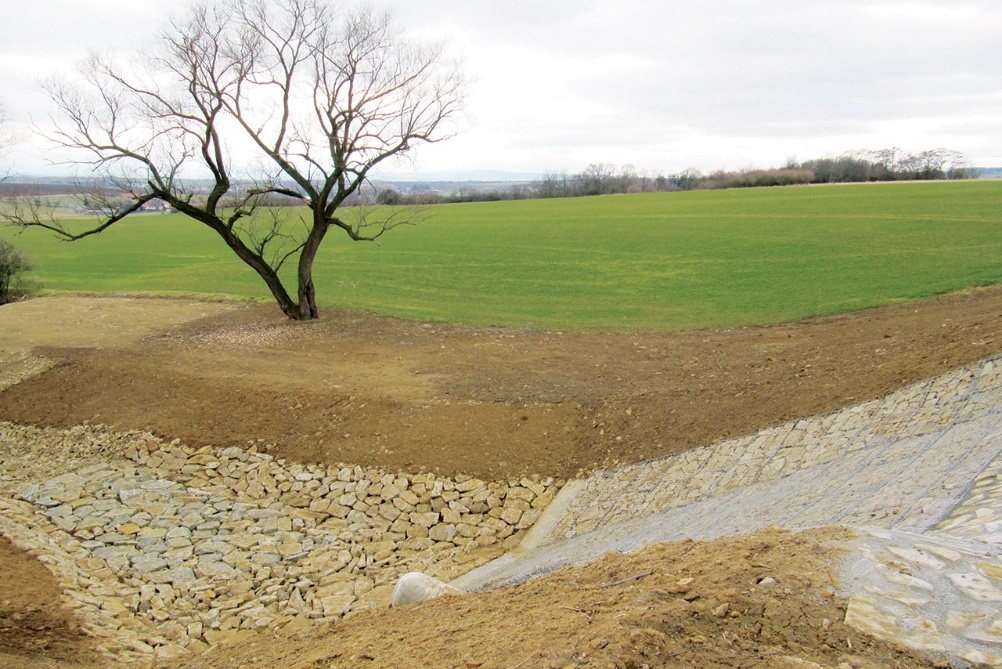 69
ESF MUNI
Ekonomika životního prostředí a technické infrastruktury
Špatná praxe?
Kanál Dunaj – Odra – Labe

Dopad do ŽP?
Nákladnost a efektivita?
Chybějící koordinace v rámci evropských politik?
Dopad do stavu vod v sousedních zemích? 
Proveditelnost? 
Účelovost? 
Udržitelný rozvoj?
70
ESF MUNI
Ekonomika životního prostředí a technické infrastruktury
Literatura
ANDERSON, Terry Lee; LEAL, Donald R. Free market environmentalism. San Francisco, CA: Pacific Research Institute for Public Policy, 1991.
COSTANZA, Robert. Ecological economics: the science and management of sustainability. Columbia University Press, 1992.
CORDATO, R. E. Princip „Znečišťovatel platí “: správné vodítko pro ekologickou politiku. ČAMROVÁ, L.(ed.): Ekonomie a životní prostředí–nepřátelé, či spojenci, 2007.
KOLSTAD, Ch D., et al. Environmental economics. ISEE, Solomons, MD.(EUA), 2000.
OSTROM, Elinor. Governing the commons: The evolution of institutions for collective action. Cambridge university press, 1990.
SLAVÍKOVÁ, Lenka, Eliška VEJCHODSKÁ a Jan SLAVÍK. Ekonomie životního prostředí: teorie a politika. 1 vyd. Praha: Alfa nakladatelství, 2012, 287 s. ISBN 9788087197455.
TIETENBERG, Thomas H.; LEWIS, Lynne. Environmental economics and policy. Addison-Wesley, 2010.
VATN, Arild. Institutions and the Environment. Edward Elgar Publishing, 2007.
WIESMETH, Hans. Environmental economics: theory and policy in equilibrium. Heidelberg: Springer, c2012, xix, 307 s. ISBN 9783642245138. 
YOUNG, Oran R. The institutional dimensions of environmental change: fit, interplay, and scale. MIT press, 2002.
Děkuji za pozornost

72
ESF MUNI
Ekonomika životního prostředí a technické infrastruktury.